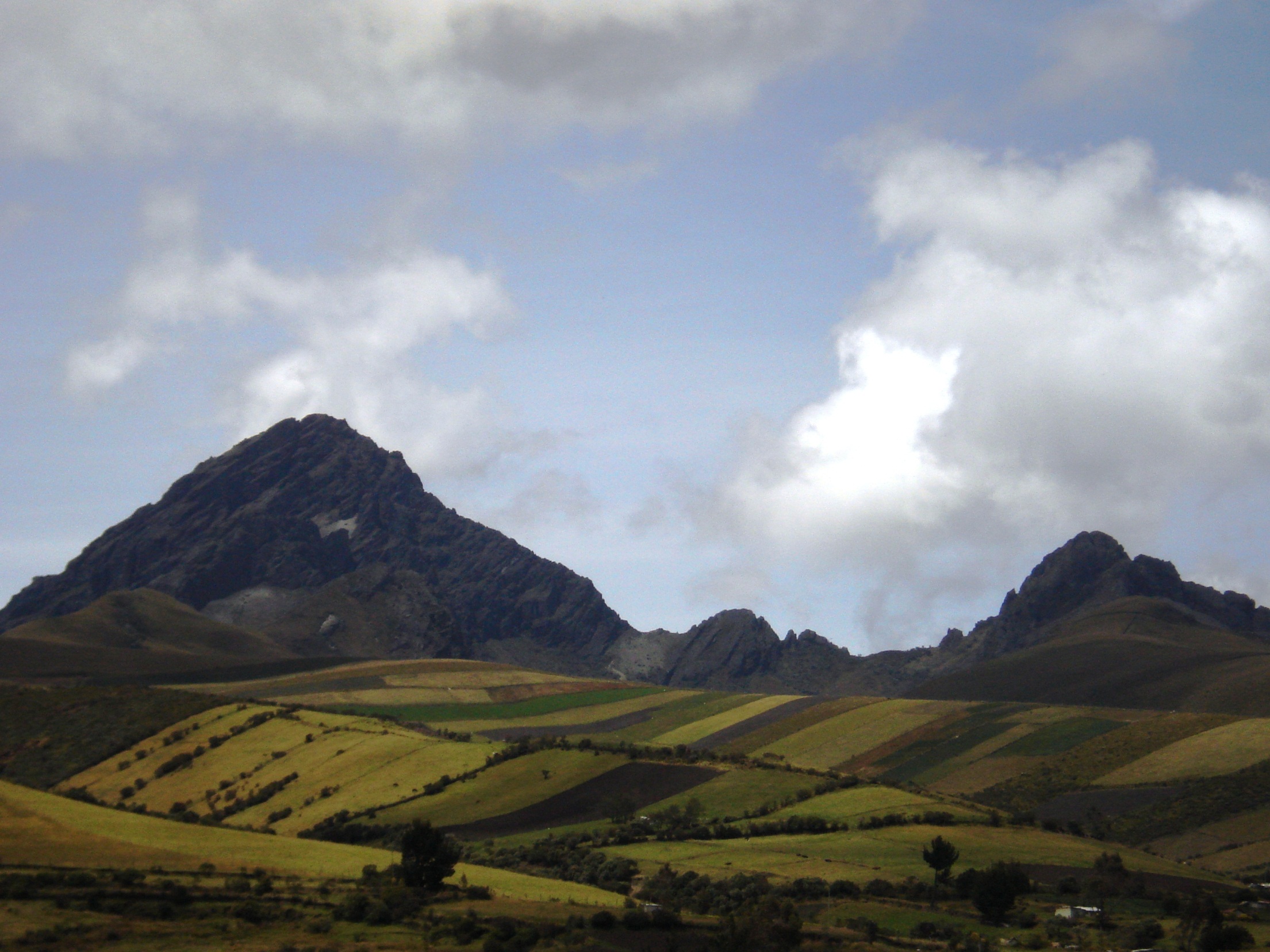 ESCUELA POLITÉCNICA DEL EJÉRCITO
DEPARTAMENTO DE CIENCIAS DE LA TIERRA Y LA CONSTRUCCIÓN
CARRERA DE INGENIERÍA GEOGRÁFICA Y DEL MEDIO AMBIENTE
“PROPUESTA DE UN PLAN DE ORDENAMIENTO TERRITORIAL DEL CANTÓN MEJÍA EN BASE A LA ZONIFICACIÓN ECOLÓGICA – ECONÓMICA”
Tesistas:
María Alicia Arcos V.
Elba Marina Trujillo C.
Director: Ing. Guillermo Beltrán
Codirector: Ing. Pablo Pérez
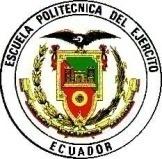 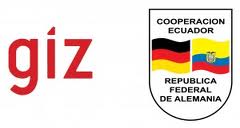 ÁREA DE ESTUDIO
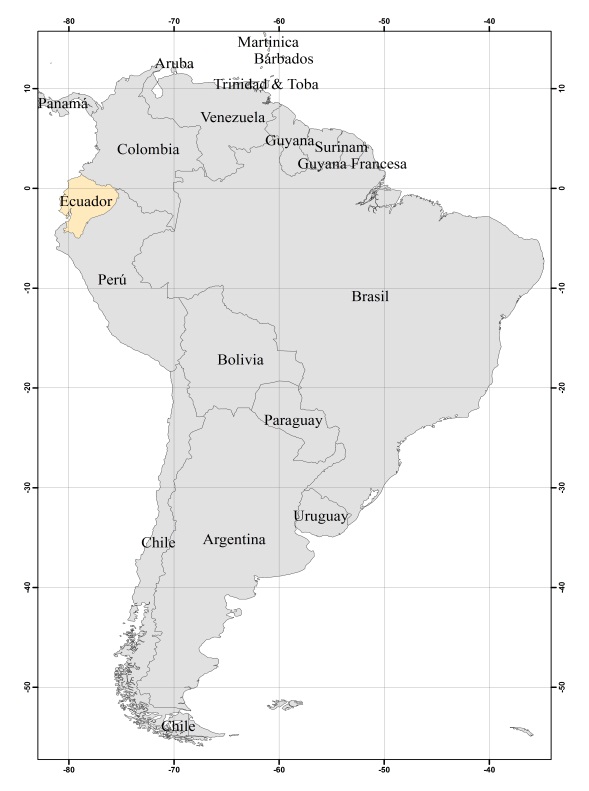 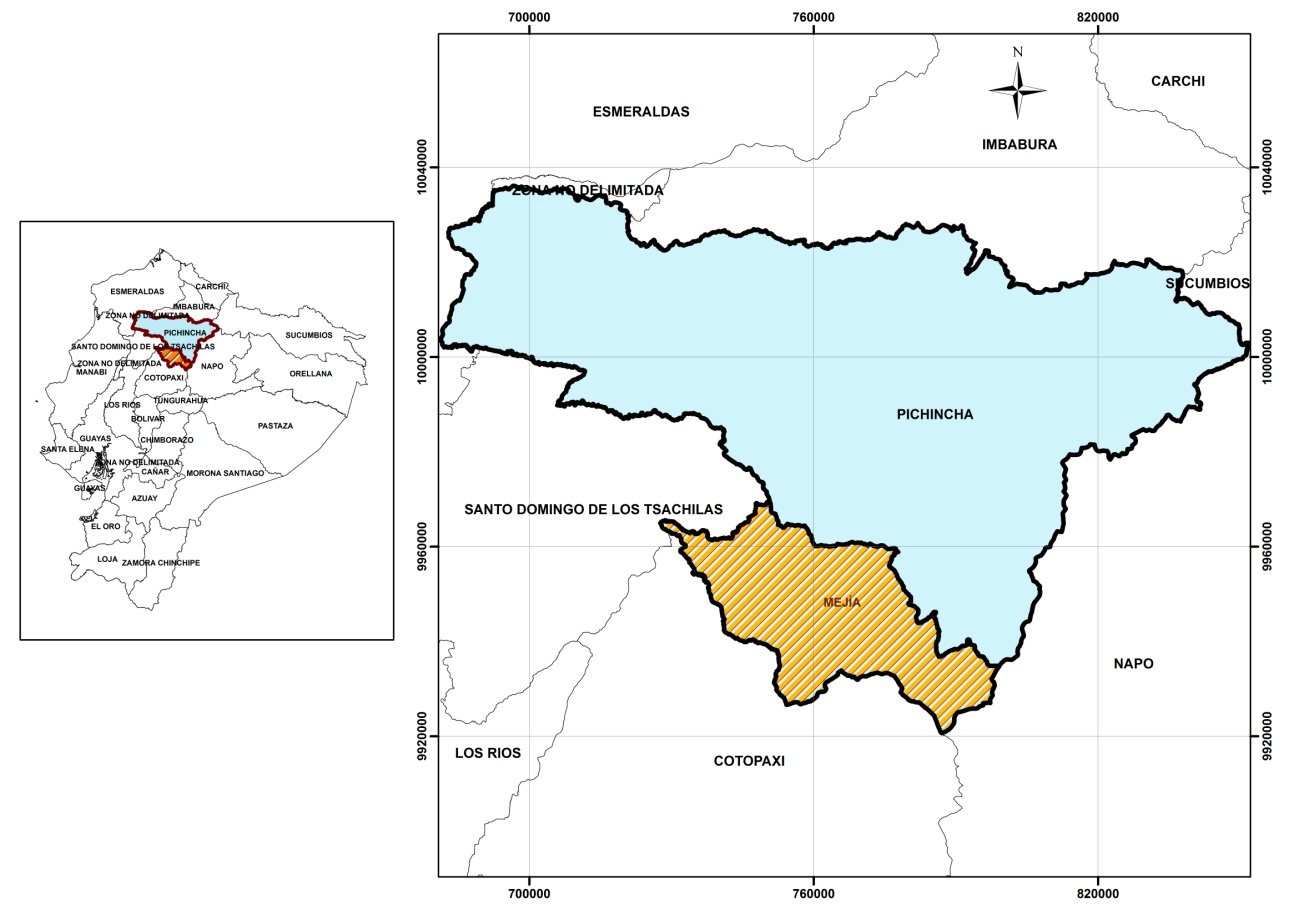 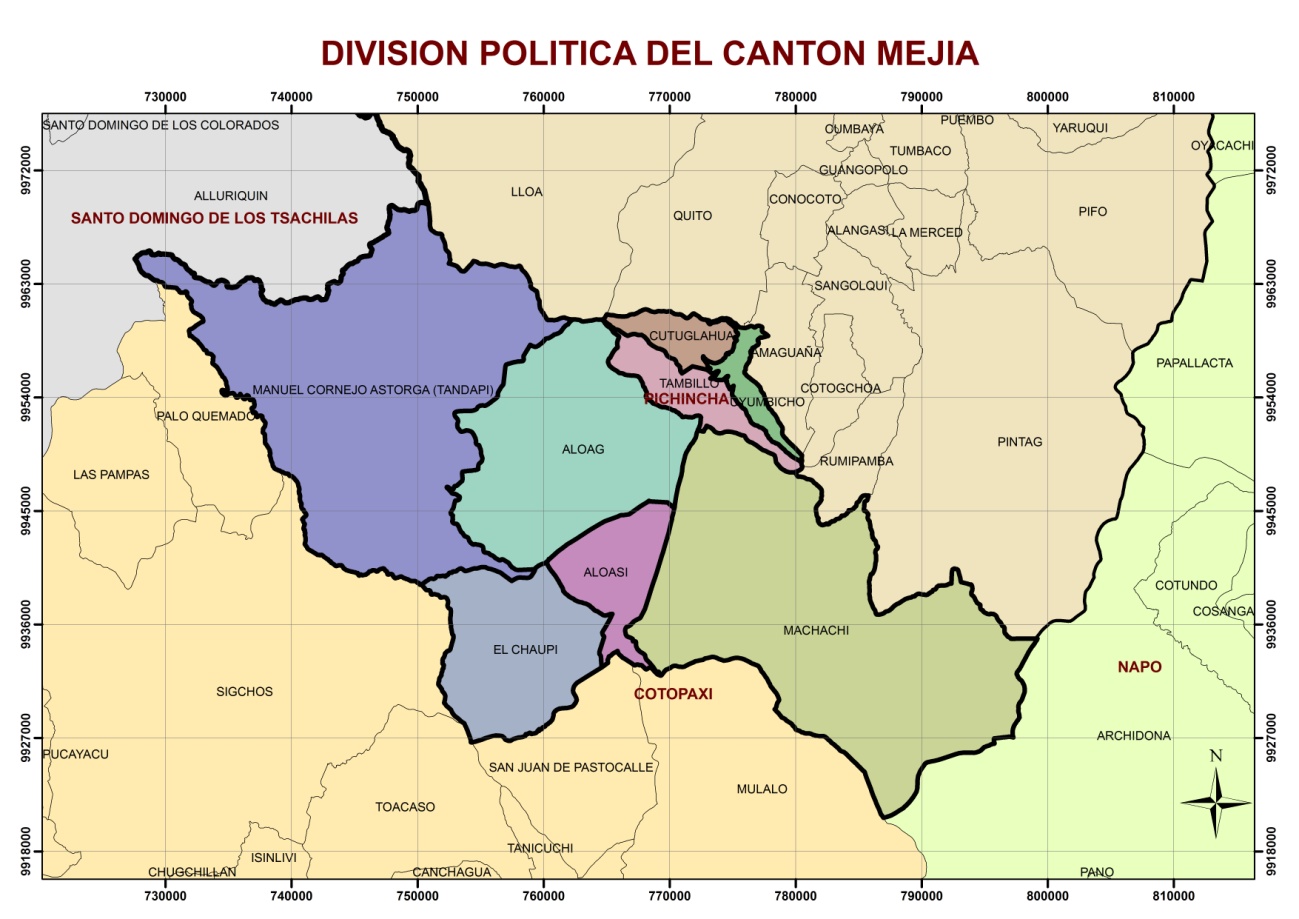 Límites Cantonales
Definición del Problema
OBJETIVOS
METAS
MARCO LEGAL E INSTITUCIONAL
NIVEL DE GOBIERNO
COMPETENCIAS EXCLUSIVAS
Planificación del desarrollo cantonal; planes de ordenamiento territorial; control sobre el uso y ocupación del suelo; vialidad urbana, tránsito y transporte público; infraestructura física y equipamientos de salud y educación; servicios públicos de agua potable, alcantarillado y saneamiento ambiental. Creación o modificación de tasas y contribuciones. Expedición de ordenanzas
cantonales.
DISEÑO DEL PROYECTO
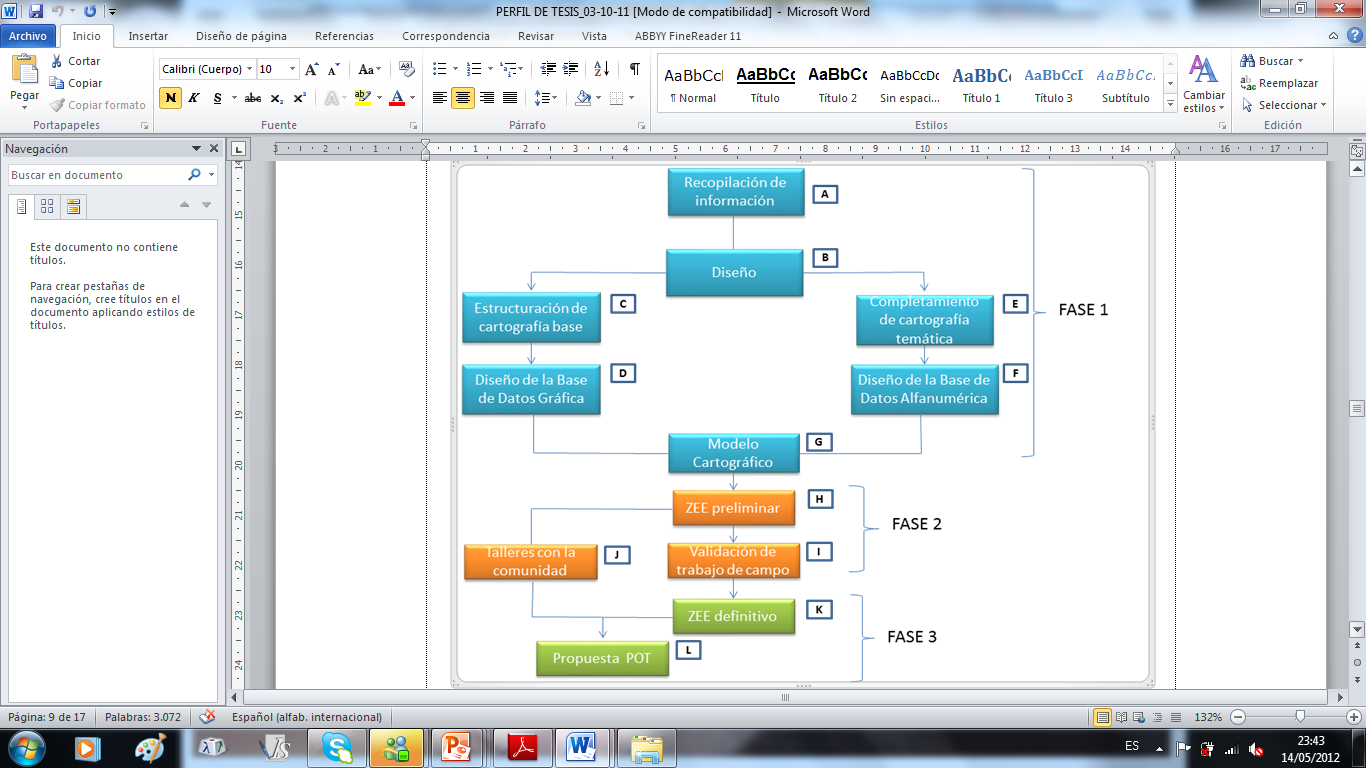 Fuentes de Información
DISEÑO DE LA GEODATABASE
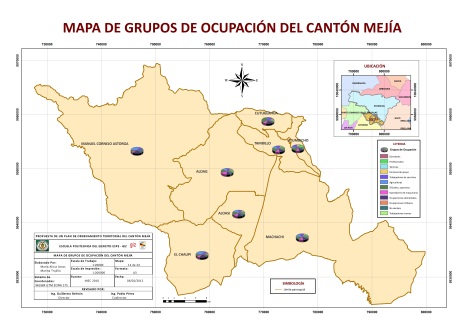 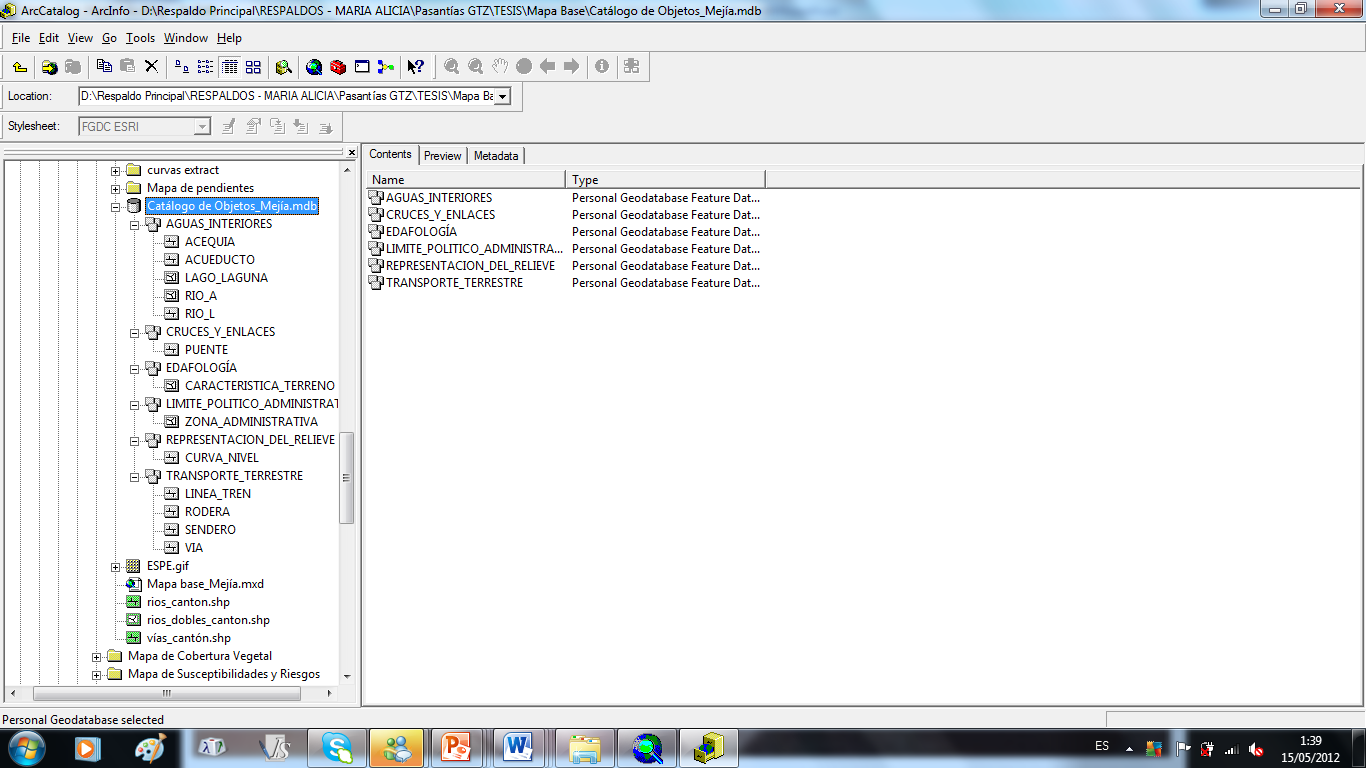 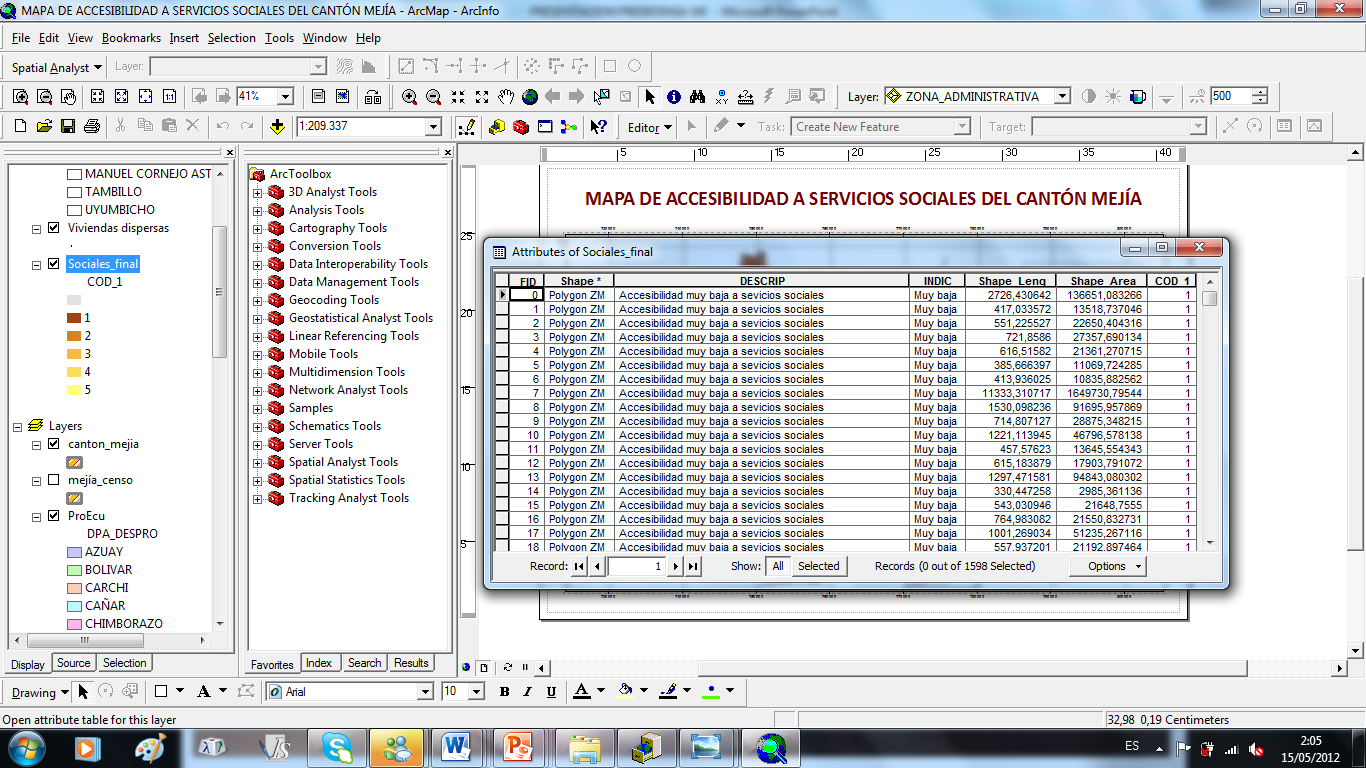 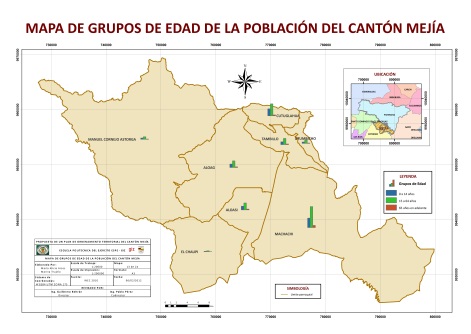 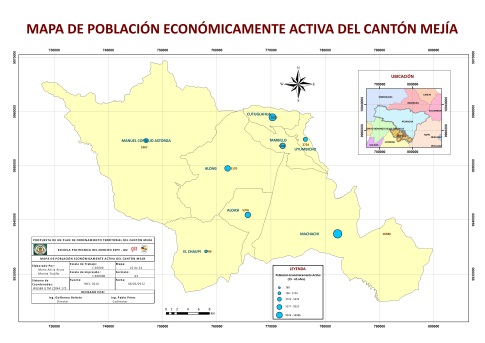 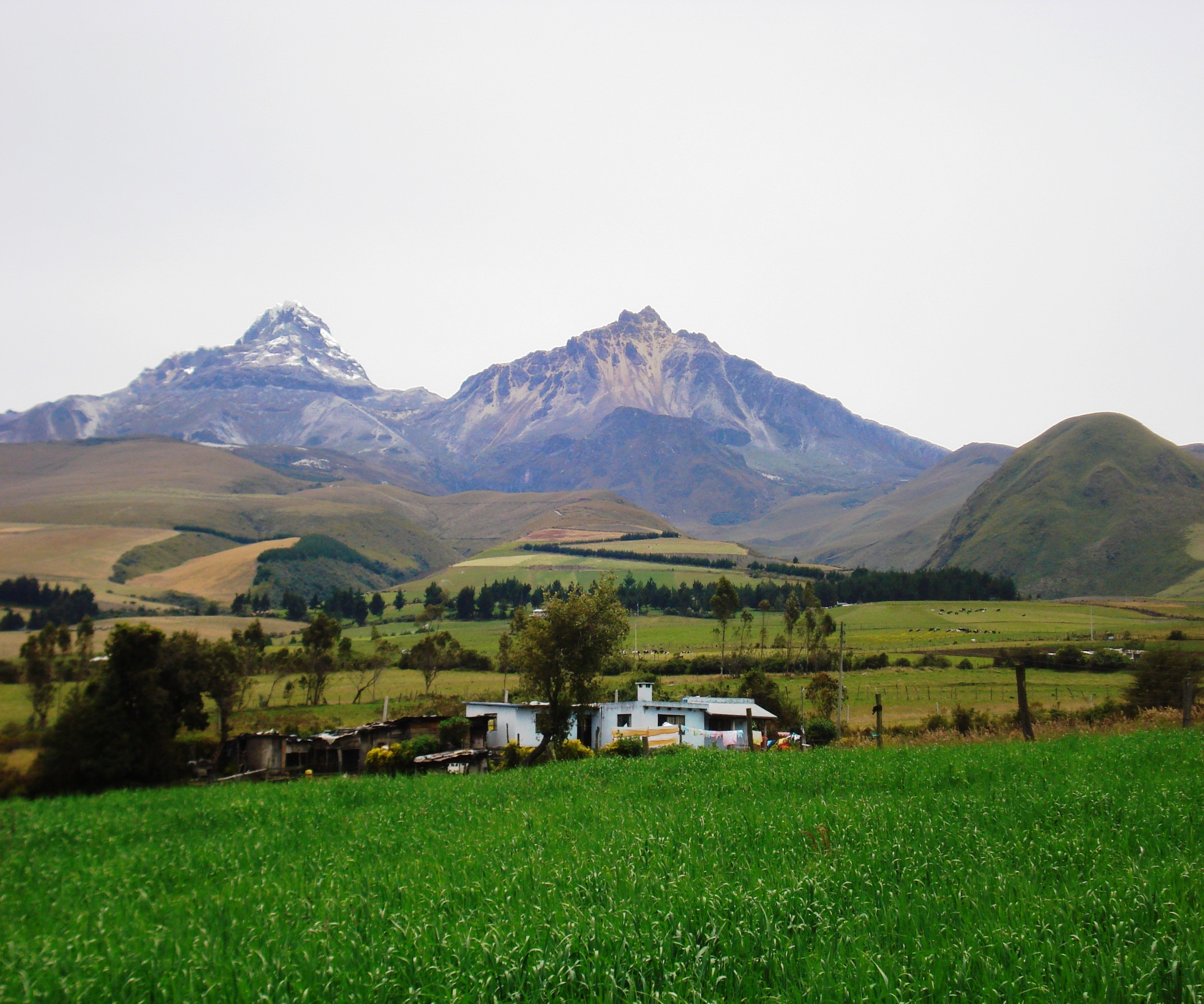 ZONIFICACIÓN ECOLOGÍA – ECONÓMICADEL CANTÓN MEJÍA
PROPUESTA METODOLÓGICA DE TRABAJO
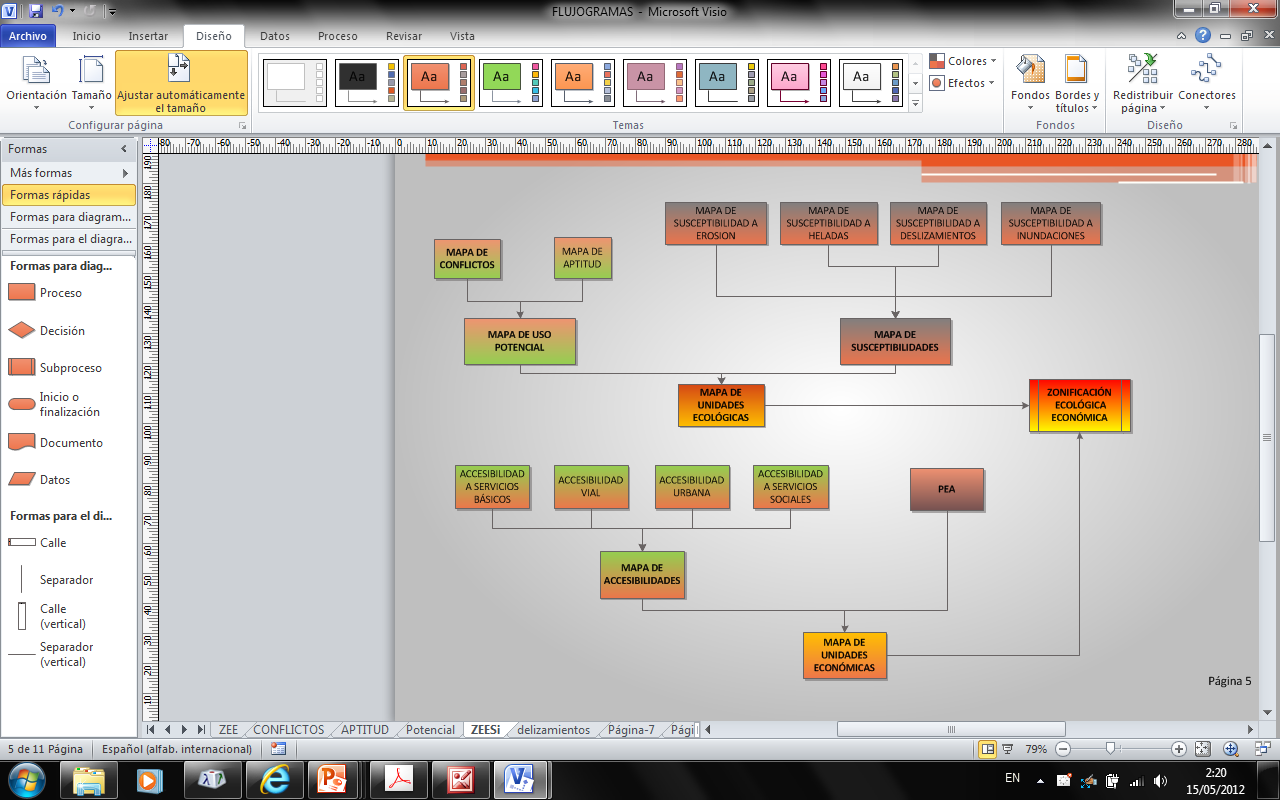 PONDERACIÓN DE UNIDADES ECOLÓGICAS  Y SOCIOECONÓMICAS
Para la ponderación de unidades ecológicas y socioeconómicas se consideraron los siguiente valores:
Las áreas con mayor potencial ecológico y socioeconómico, son las que reciben una valoración de muy alto con un peso máximo de 5 y a medida que aumentan las limitaciones de la zona el valor disminuye.
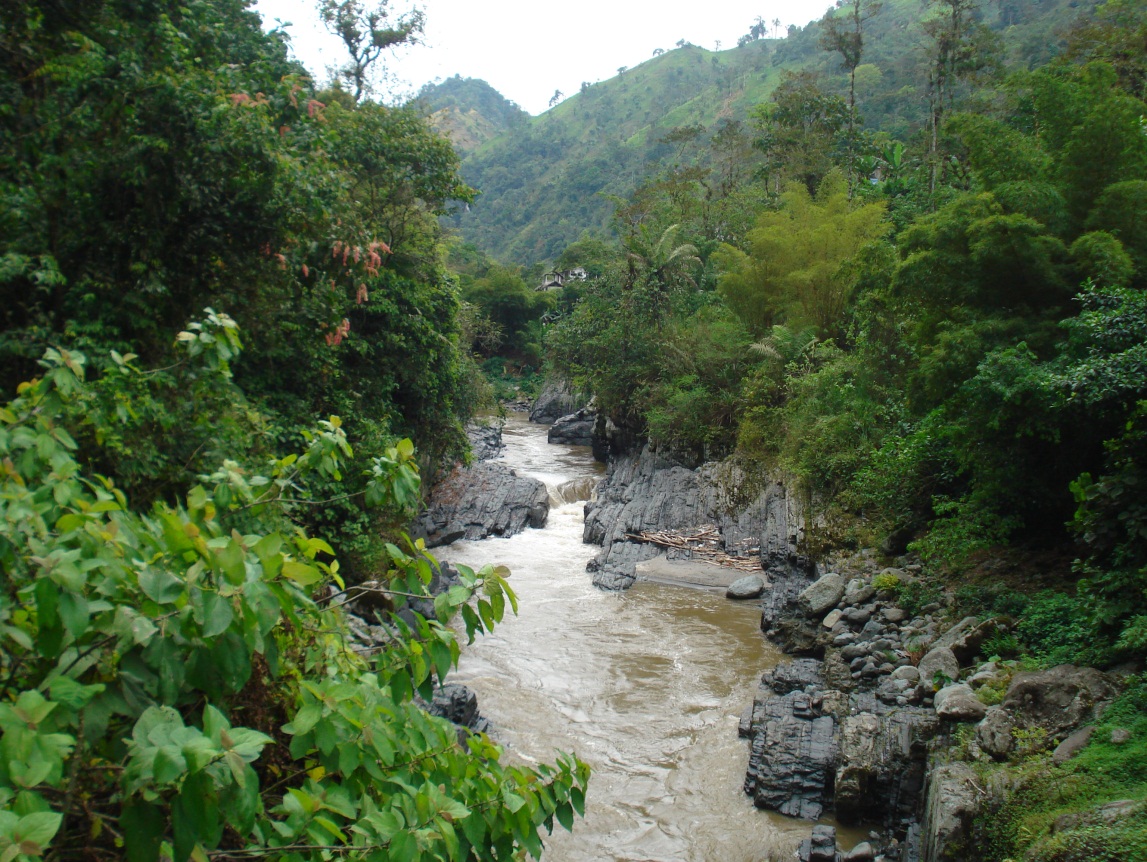 ANÁLISIS DEL ÁMBITO ECOLÓGICO
PONDERACION DE UNIDADES ECOLÓGICAS
Mapa de Aptitud
0,2
Mapa de Uso Potencial
0,8
Mapa de Conflictos
0,8
UNIDADES ECOLÓGICAS
Mapa de Susc. a Deslizamientos
0,25
0,2
Mapa de Susc. a Erosión
0,40
Mapa 
de Susceptibilidades
Mapa de Susc. a Heladas
0,25
Mapa de Susc. a Inundaciones
0,10
Unidades Ecológicas
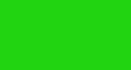 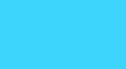 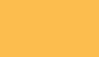 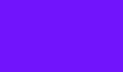 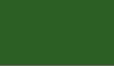 PONDERACIÓN y METODOLOGIA DE LA COBERTURA DE 
APTITUD DEL SUELO
PONDERACIÓN  Y METODOLOGIA DE LA COBERTURA DE CONFLICTOS
MAPA DE CONFLICTOS
Adecuado.- Indica que el suelo esta utilizado de forma correcta, es decir, tiene exigencias similares a su potencialidad ambiental, se encuentra en equilibrio. (102.388 ha)

Sub-uso.- Cuando las exigencias del uso o cobertura vegetal actual son menores a las potencialidades ambientales ofertadas, se puede decir que el suelo puede dar más de lo actual. (20.038 ha)

Sobre-uso.- Cuando las exigencias del uso o cobertura vegetal actual son mayores al potencial ambiental ofertado, es decir el suelo esta degradado o degenerado por empobrecimiento de sus condiciones iniciales (11.204 ha)
METODOLOGIA  DE LA COBERTURA 
DE USO POTENCIAL
PONDERACIÓN Y METODOLOGIA DE LA COBERTURA DE SUSCEPTIBILIDADES
PONDERACIÓN Y METODOLOGIA DE LA COBERTURA DE SUSCEPTIBILIDADES
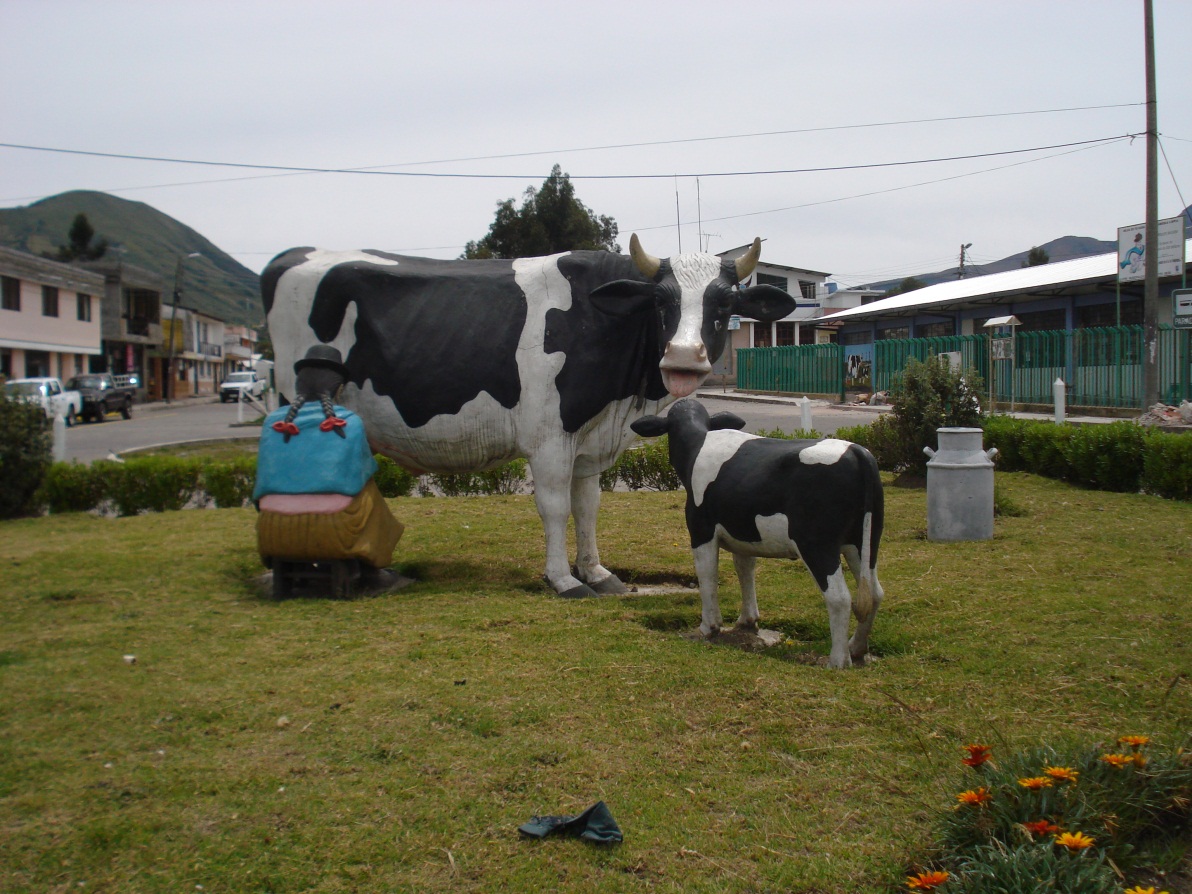 ANÁLISIS DEL ÁMBITO SOCIO-ECONÓMICO
PONDERACION DE UNIDADES SOCIOECONÓMICAS
Mapa de la Población Económicamente Activa
0,2
UNIDADES SOCIOECONÓMICAS
Mapa de Acc. a Servicios Básicos
0,35
0,8
Mapa de Acc. a Servicios Sociales
0,20
Mapa 
de Accesibilidades
Mapa de Acc. a Áreas urbanas
0,15
Mapa de Acc. a Vías
0,30
UNIDADES SOCIO ECONÓMICAS
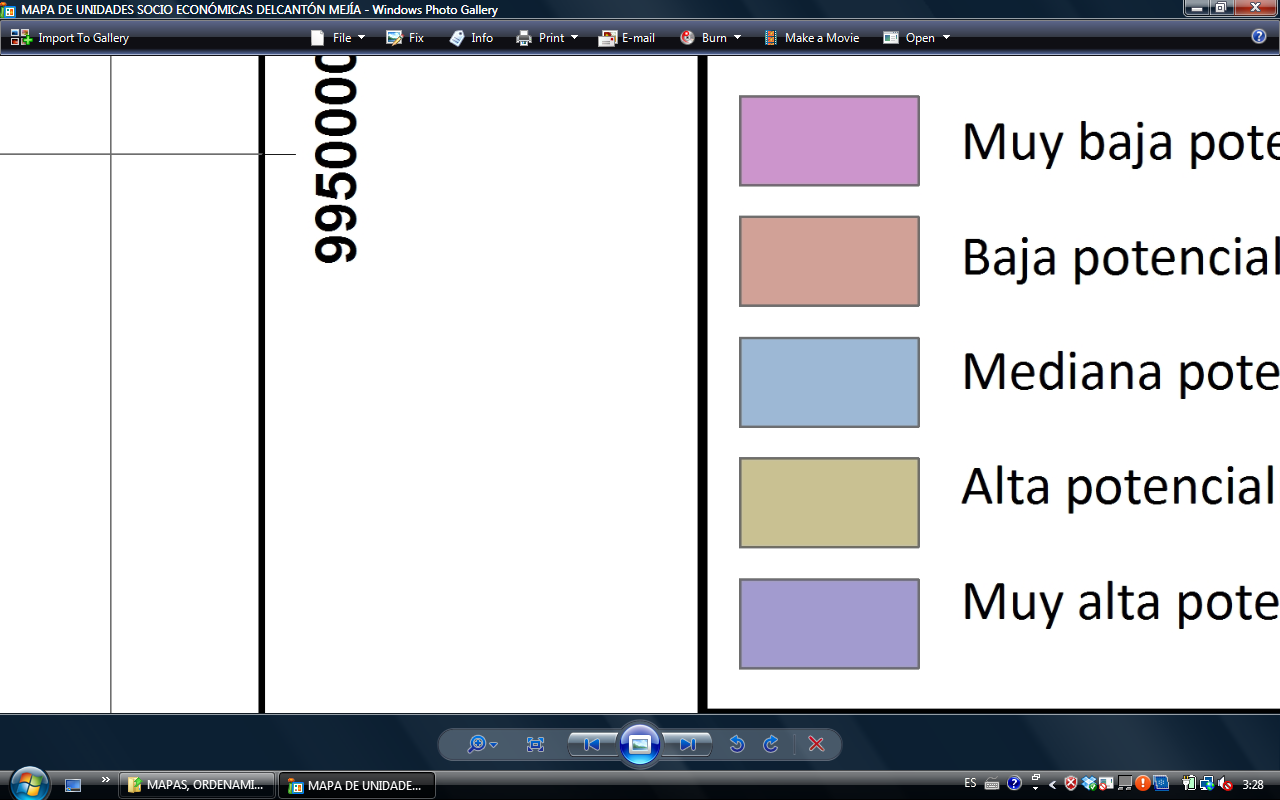 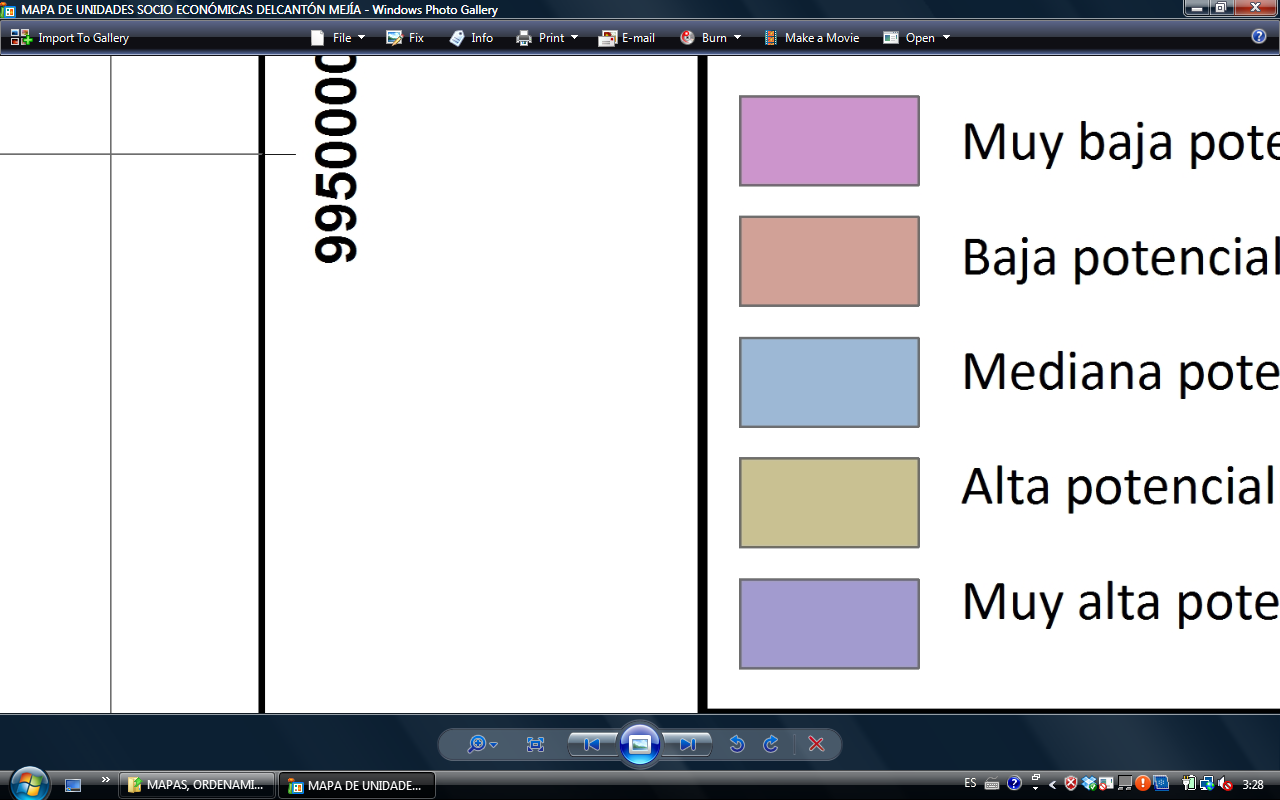 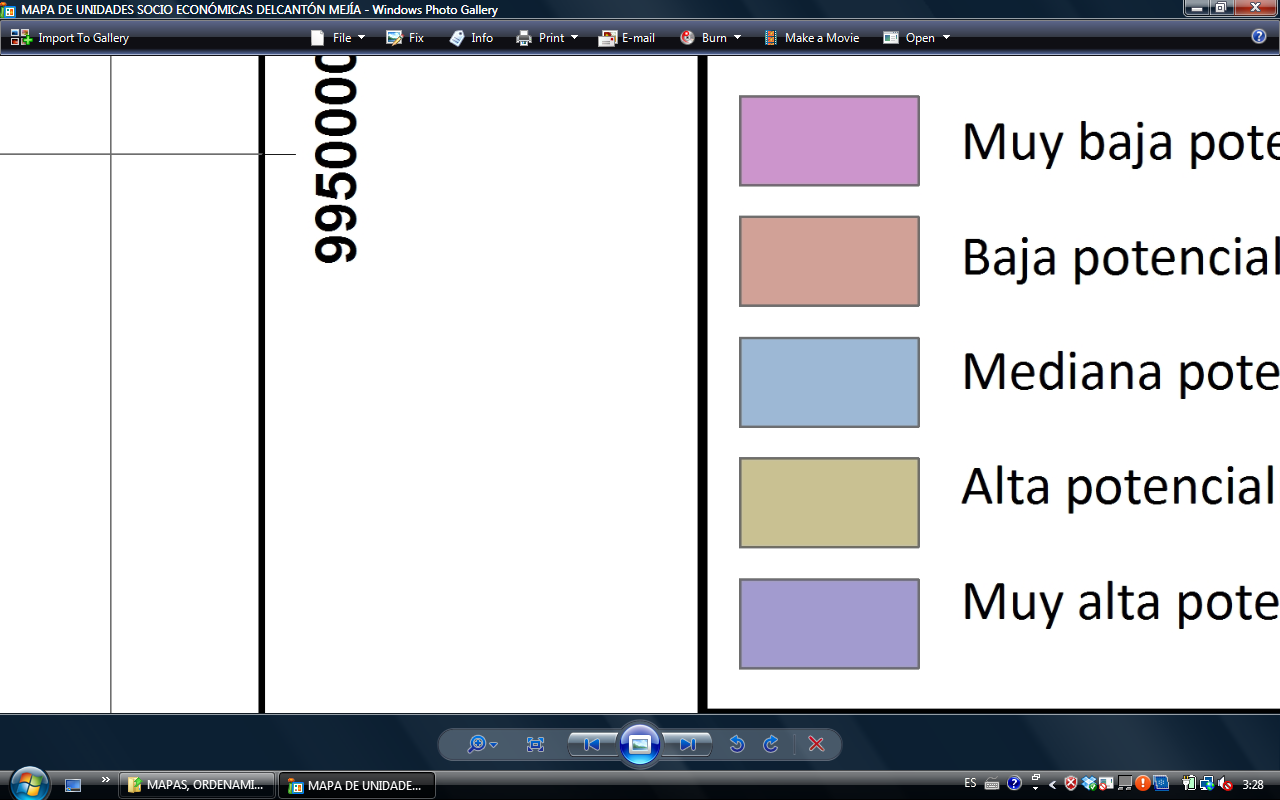 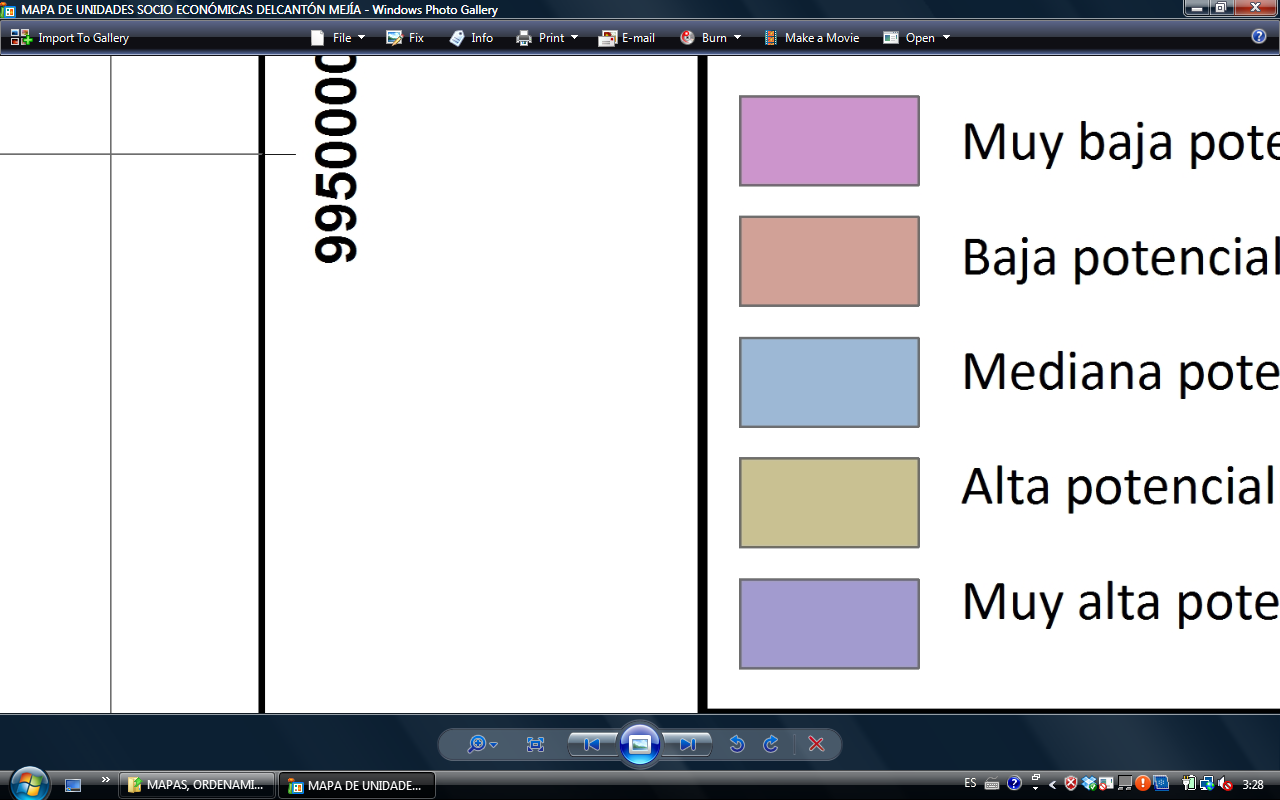 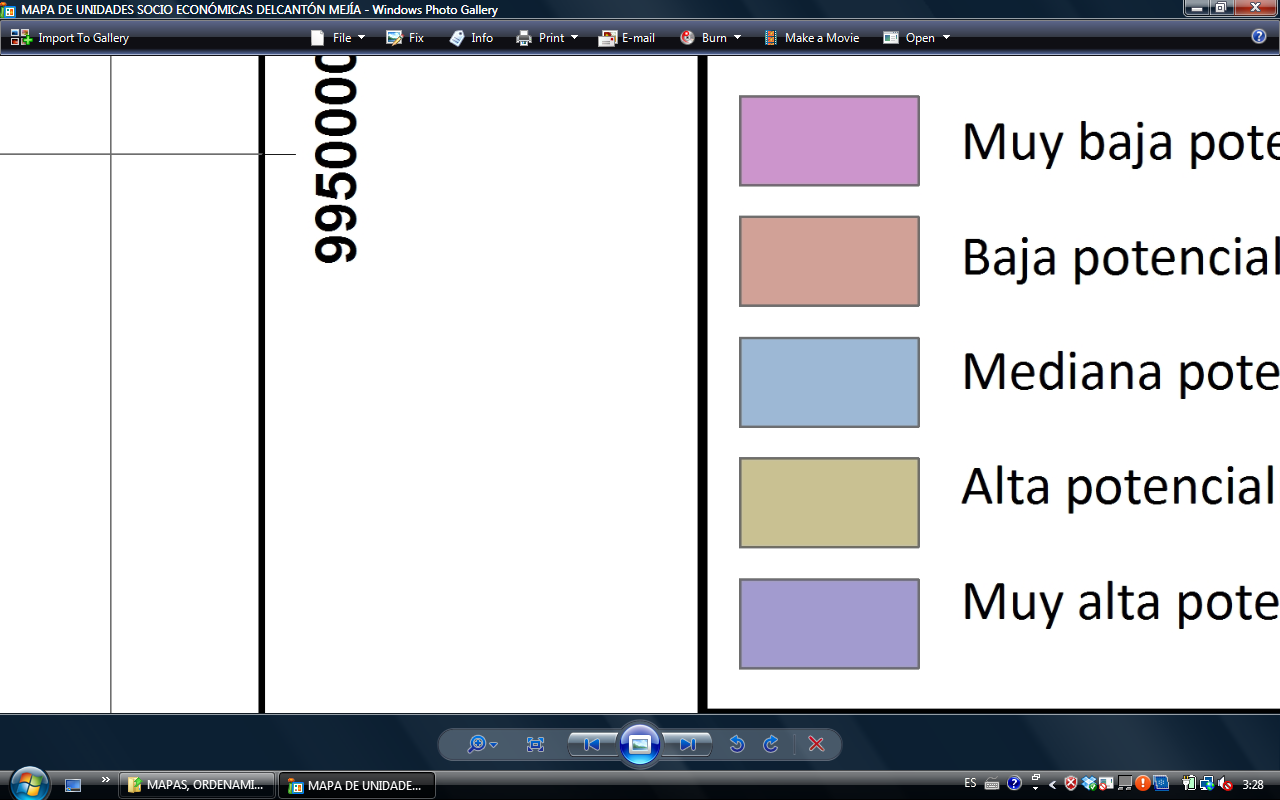 PONDERACIÓN Y METODOLOGIA DE POBLACIÓN ECONÓMICAMENTE ACTIVA
PONDERACIÓN Y METODOLOGIA DE LA COBERTURA DE ACCESIBILIDADES
PONDERACIÓN Y METODOLOGIA DE LA COBERTURA DE ACCESIBILIDADES
METODOLOGÍA  ZONIFICACIÓN ECOLÓGICA ECONÓMICA
ZONIFICACIÓN ECONÓMICA ECOLÓGICA
Las unidades ecológicas económicas presentes en el cantón Mejía, son:
-  Zonas de Conservación  y Protección
Áreas Naturales
Bosque Natural
Páramos

- Zonas de recuperación
Zonas adyacentes a SNAP
Zonas de páramo y bosques naturales
Zonas que reciben uso inadecuado

- Zonas de restauración
- Zonas Agrícolas y Ganaderas con bajas limitaciones 
- Zonas de Producción Forestal y Pastoreo con limitaciones 
- Zona urbana e industrial
Zonas de conservación y protección
Áreas Naturales:
 
La Reserva Ecológica Ilinizas, el Parque Nacional Cotopaxi y el Refugio de Vida Silvestre Pasochoa, constituyen una zona de preservación y manejo de la diversidad ecológica además de ser protección de las fuentes de recarga hídrica. Estas áreas naturales representan el 24,91% de todo el cantón y por su significado deben ser estrictamente utilizadas para investigación científica, turismo y educación. 

Bosque Natural

Páramos
Zonas de recuperación
Zonas adyacentes a las áreas naturales protegidas, bosques conservacionistas y páramos que sufren procesos de erosión o que están dedicadas a actividades agrícolas, de pastoreo o producción forestal, pero que debido a su cercanía tan directa, no es recomendable que continúen realizándose, pues esta explotación contribuiría a la reducción progresiva de estas áreas.
 
Zonas que reciben uso inadecuado, por ejemplo: al ser de gran potencial agrícola no son explotadas adecuadamente para su producción sino más bien abandonadas o destinadas a actividades que le otorgan un grado de sub uso al suelo.
Zonas de restauración
Son áreas naturales protegidas utilizadas para actividades agropecuarias y degradadas por este uso inadecuado e incompatible con su vocación natural, por ello deben restauradas, evitando así la pérdida de su alto significado y valor. También se encuentran aquí áreas en proceso de erosión.
Zonas Agrícolas y ganaderas con bajas limitaciones
Incluyen las áreas que contienes bajas limitaciones ya sea climáticas o de relieve, y son aptas por sus condiciones para actividades agrícolas y ganaderas de diferente índole, con una dificultad baja de mecanización y riego.
Zonas de producción forestal y pastoreo con limitaciones
Áreas con grandes limitaciones de relieve, lo que provoca una mecanización y riego con dificultad, no es recomendable las actividades agrícolas pues provocarían una mayor susceptibilidad a diferentes factores naturales, pero se puede aplicar actividades agropecuarias y forestales con ciertos limitantes para evitar una sobre explotación de bosques y deforestación, preservando el suelo.
Zona urbana
Comprende todas las áreas de centros poblados. Esta zona posee: servicios básicos, sociales, urbanos y viales en niveles altos, ubicada principalmente en los alrededores de la cabecera cantonal: Machachi, por su gran potencial socio económico.
Mapa de Unidades Ecológicas Económicas
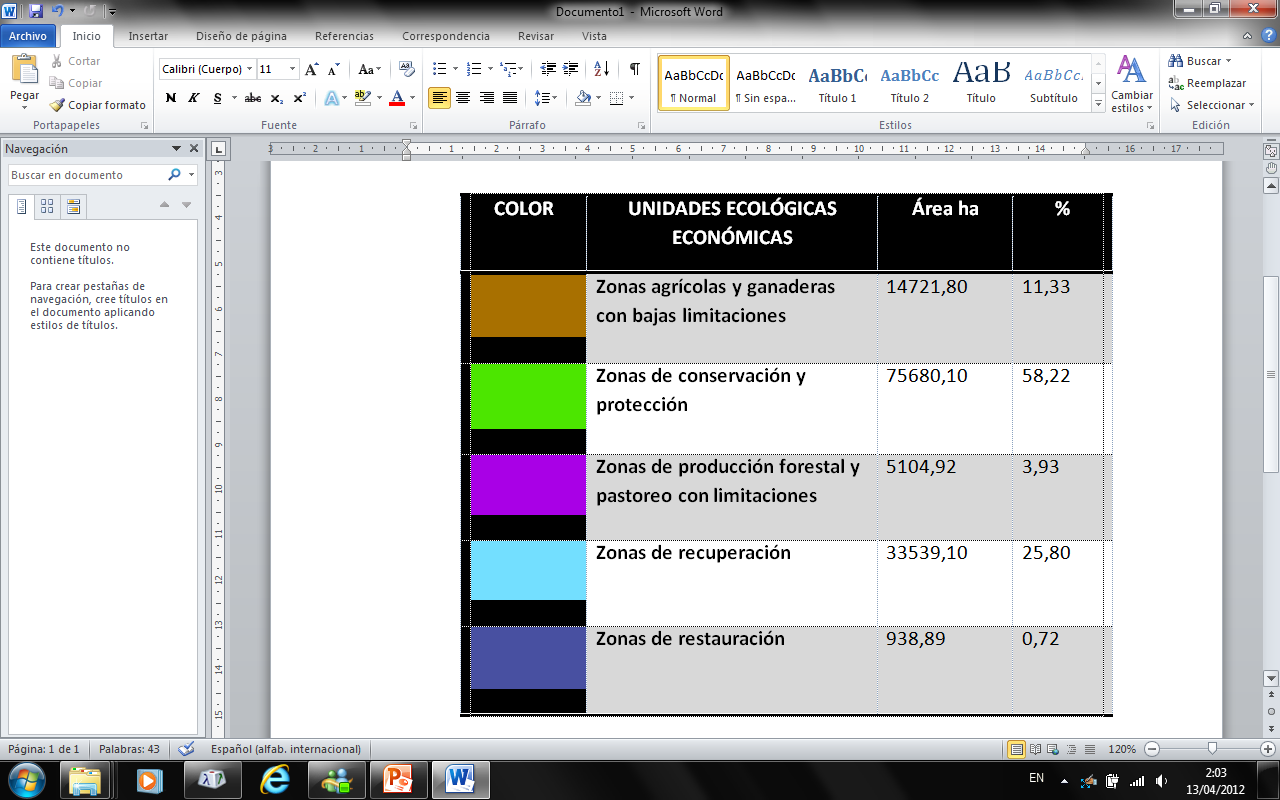 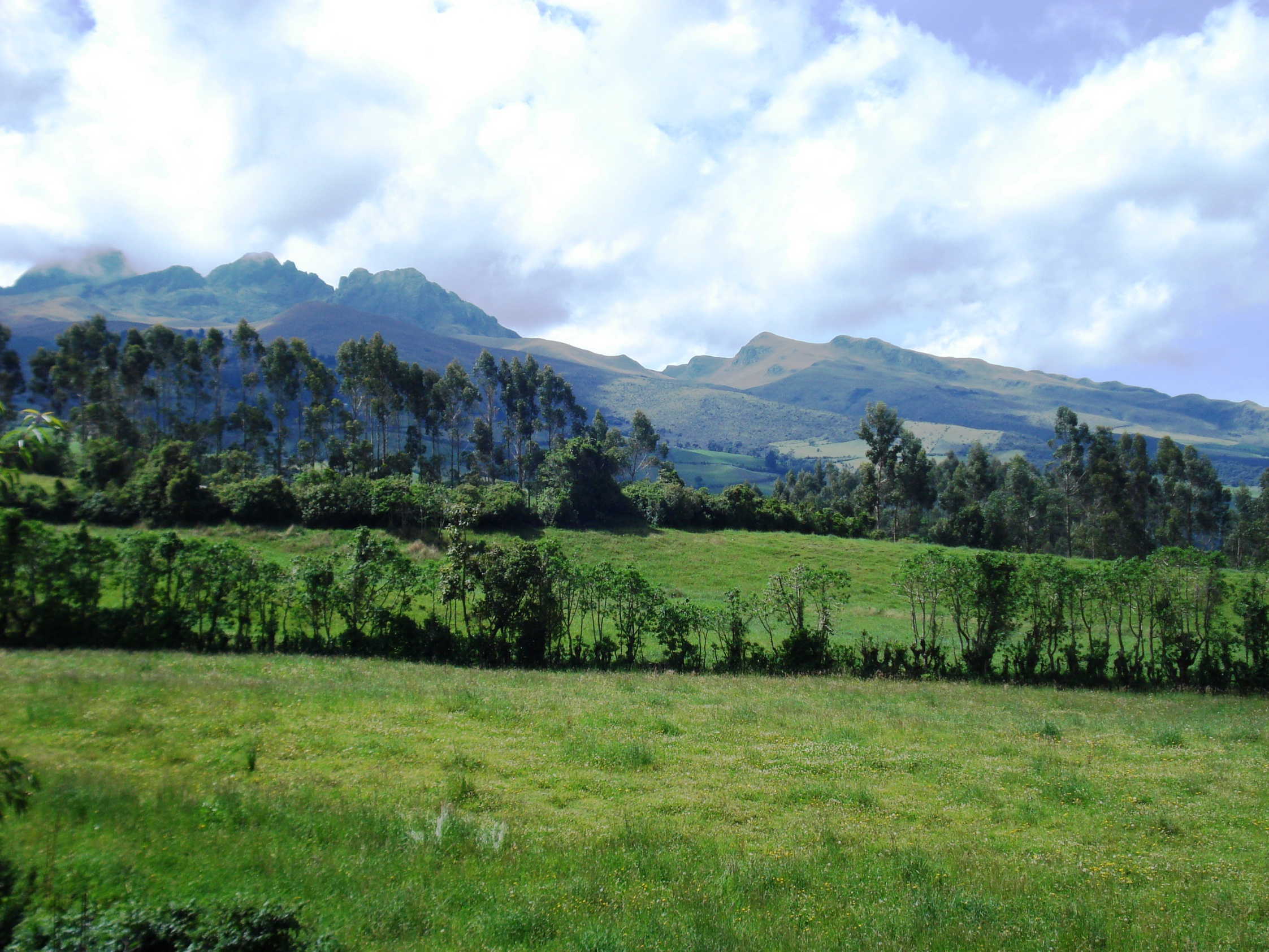 FORMULACIÓN DEL PLAN DE ORDENAMIENTO TERRITORIAL
MOMENTO DESCRIPTIVO
DIAGNÓSTICO TERRITORIAL
Grupos de edad 



Población por sexo
Tipo y calidad de vía


Interconexión
SISTEMA AMBIENTAL
SISTEMA ECONÓMICO
SISTEMA SOCIO CULTURAL
SISTEMA DE ASENTAMIENTOS HUMANOS
SISTEMA POLÍTICO INSTITUCIONAL
SISTEMA DE MOVILIDAD ENERGÍA Y CONECTIVIDAD
MOMENTO NORMATIVO
MOMENTO ESTRATÉGICOTABLERO DE CONTROL
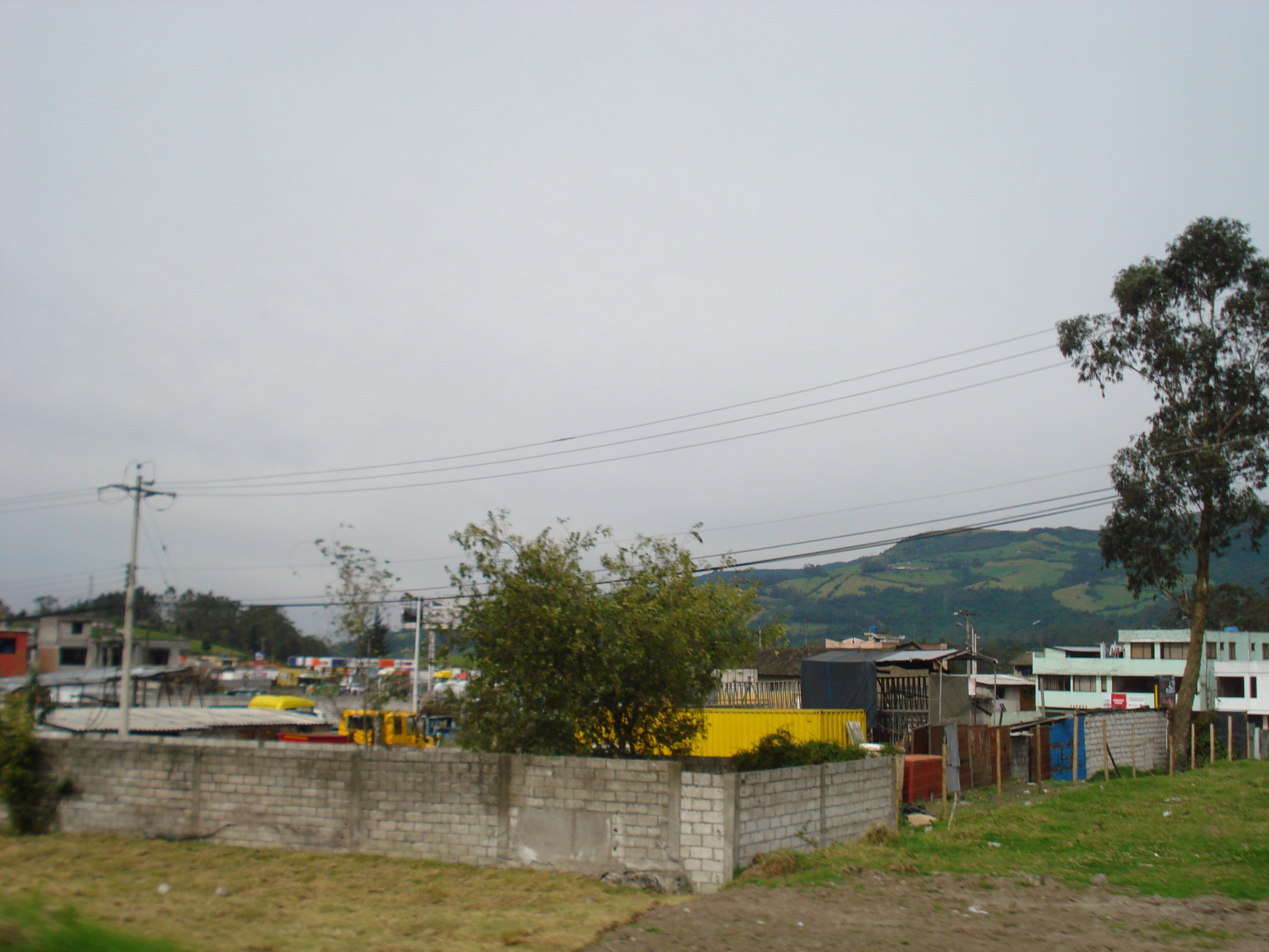 PROYECTO ESPECÍFICO DE ZONAS INDUSTRIALES
METODOLOGÍA
Como resultado de la ZEE se han depurado y estructurado bases de datos que pueden servir como un insumo para la realización de análisis específicos futuros. 

Un ejemplo: variables a considerarse para la definición preliminar de una zona industrial:

Pendientes (< 15o )
Áreas protegidas
Bosques Naturales
Páramos
Accesibilidad a servicios sociales
Disponibilidad a servicios básicos
Accesibilidad a vías
Susceptibilidad a deslizamientos
PONDERACIÓN DEL MODELO CARTOGRÁFICO
PARA LA DEFINICIÓN DE ZONA INDUSTRIAL
Acc. a Servicios Básicos
0,31
Acc. a Servicios Sociales
0,19
Acc. a Vías
0,28
Susceptibilidad a Deslizamientos
0,22
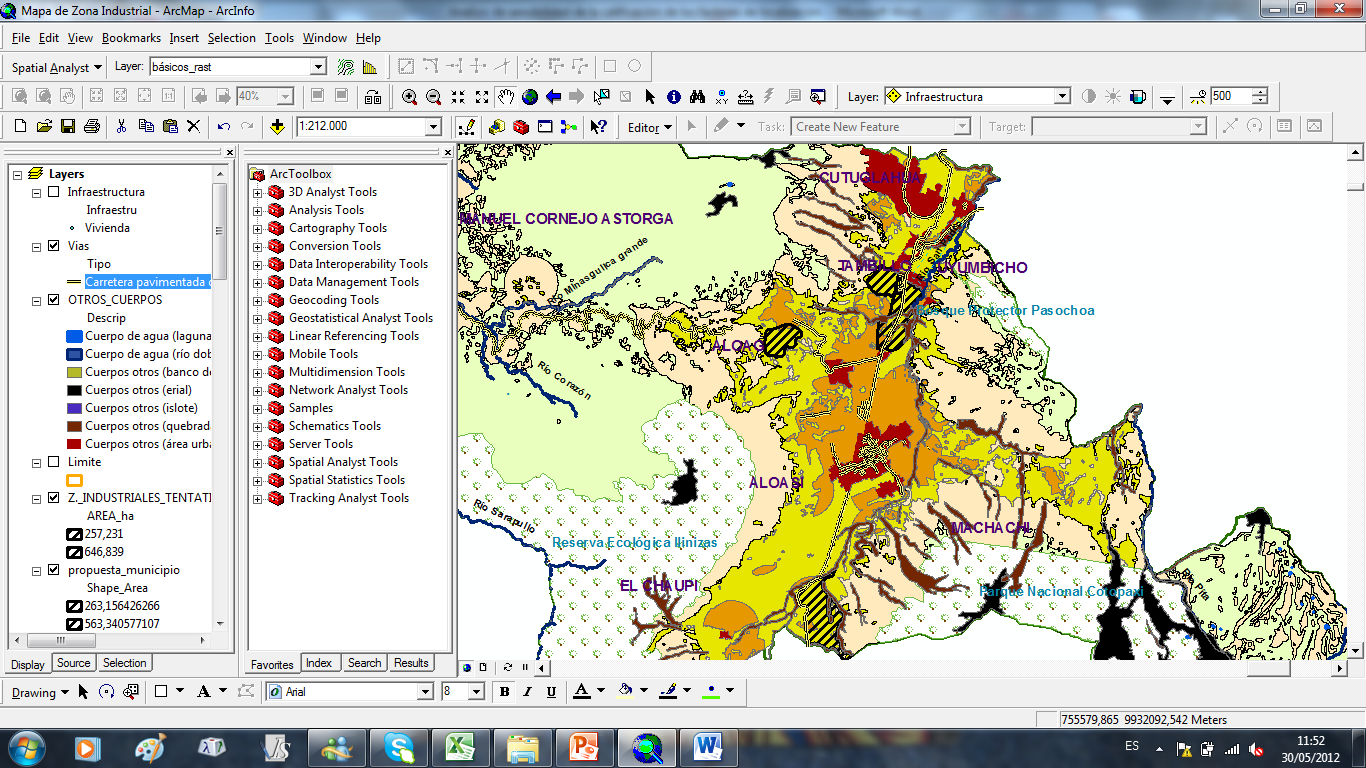 Figura. Posibles Zonas industriales
VARIABLES CONSIDERADAS
05.06.2012
[Speaker Notes: Tabla de Variables Totales
Recomendaría según el tipo de estudio requerido, la conformación de un equipo interdisciplinario que contribuya desde la experticia en cada ámbito al establecimiento de los valores y ponderaciones a utilizarse.
Análisis basados en este tipo de metodología deben considerarse como un primer paso que sea complementado con los estudios específicos necesarios según el caso (escalas, impacto ambiental, suelos, legalidad, tenencia de tierras, etc.)]
CALIFICACIÓN DE LAS DIFERENTES POSIBLES ZONAS INDUSTRIALES
ZONA 1
Se localiza en la parroquia de Aloag y posee un área de 257 ha aproximadamente.
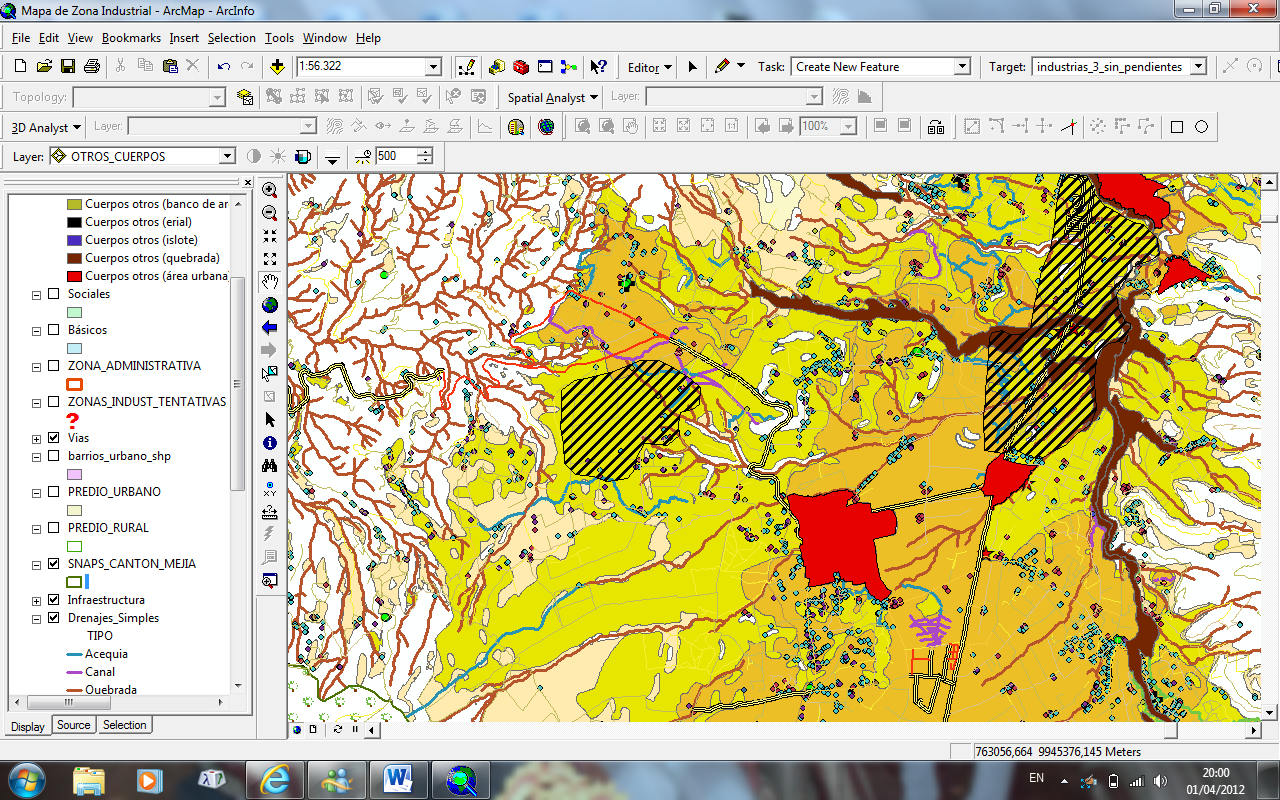 Aloag
Los factores más representativos para el zona, son: 

La distancia existente tanto a las áreas urbanas como a las áreas  naturales protegidas, es bastante adecuada.

Existe una baja disponibilidad de áreas de amortiguamiento.

Los servicios públicos y de infraestructura básica, son bastante deficientes para el área.

Las infraestructuras afectadas en el interior del área son menores a 20 entre: viviendas, galpones, bodegas, invernadero y reservorio.
ZONA 2
El área que cubre es de 563 ha aproximadamente.
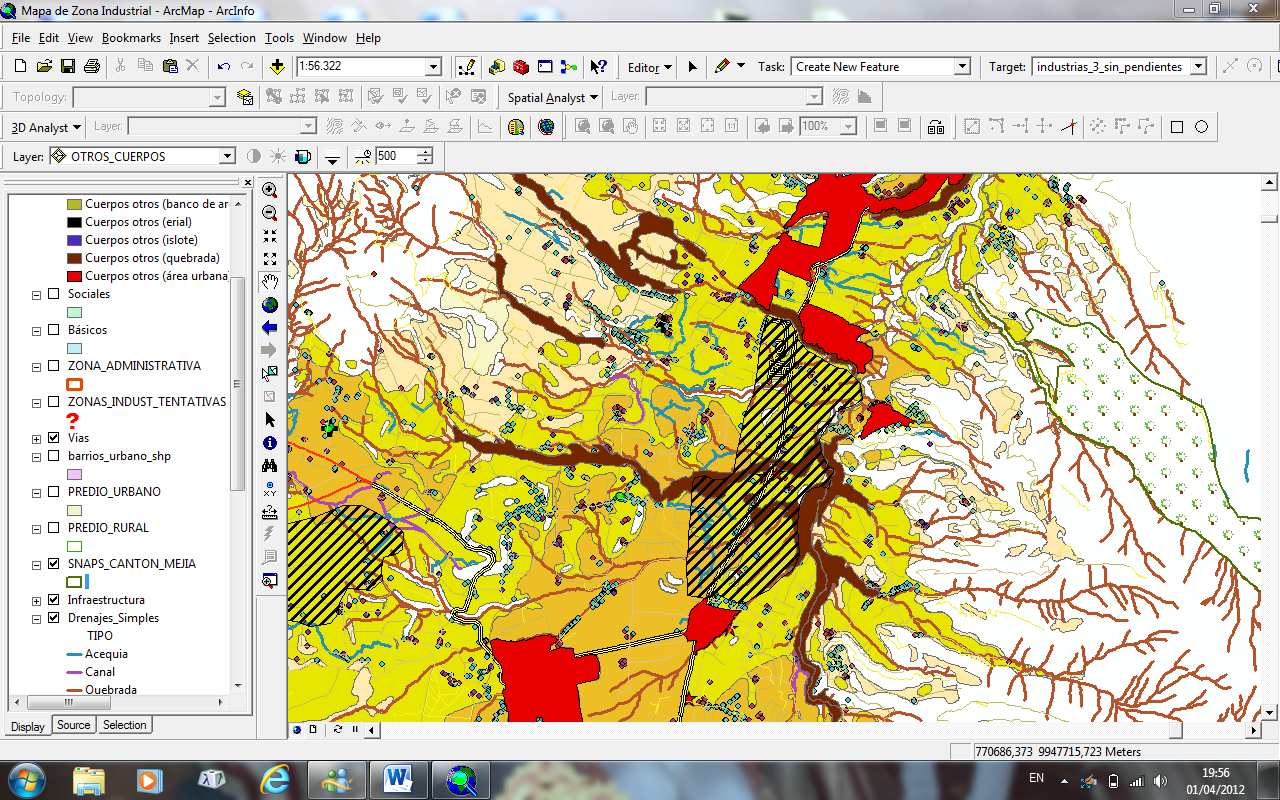 Tambillo
Obelisco
Aloag
Los factores más representativos del área, son:

La accesibilidad a vías es muy buena, existe una vía de primer orden que cruza la zona industrial.

La infraestructura afectada es de consideración, la presencia de viviendas en el interior y alrededor del área es representativa. También se encuentran galpones y una escuela de formación.

Las áreas urbanas se encuentran próximas a la zona industrial, en el sector Norte se encuentra dividida por una gran quebrada, en el sector Sur  se encuentran juntas. Se debe considerar una distancia prudente por motivos de expansión urbana y afectación al medio.

La distancia a las áreas naturales protegidas es adecuada.
ZONA 3
Se localiza en la parte sur del cantón Mejía, entre las parroquias de Machachi y Aloasí, y, posee un área de 646 ha aproximadamente.
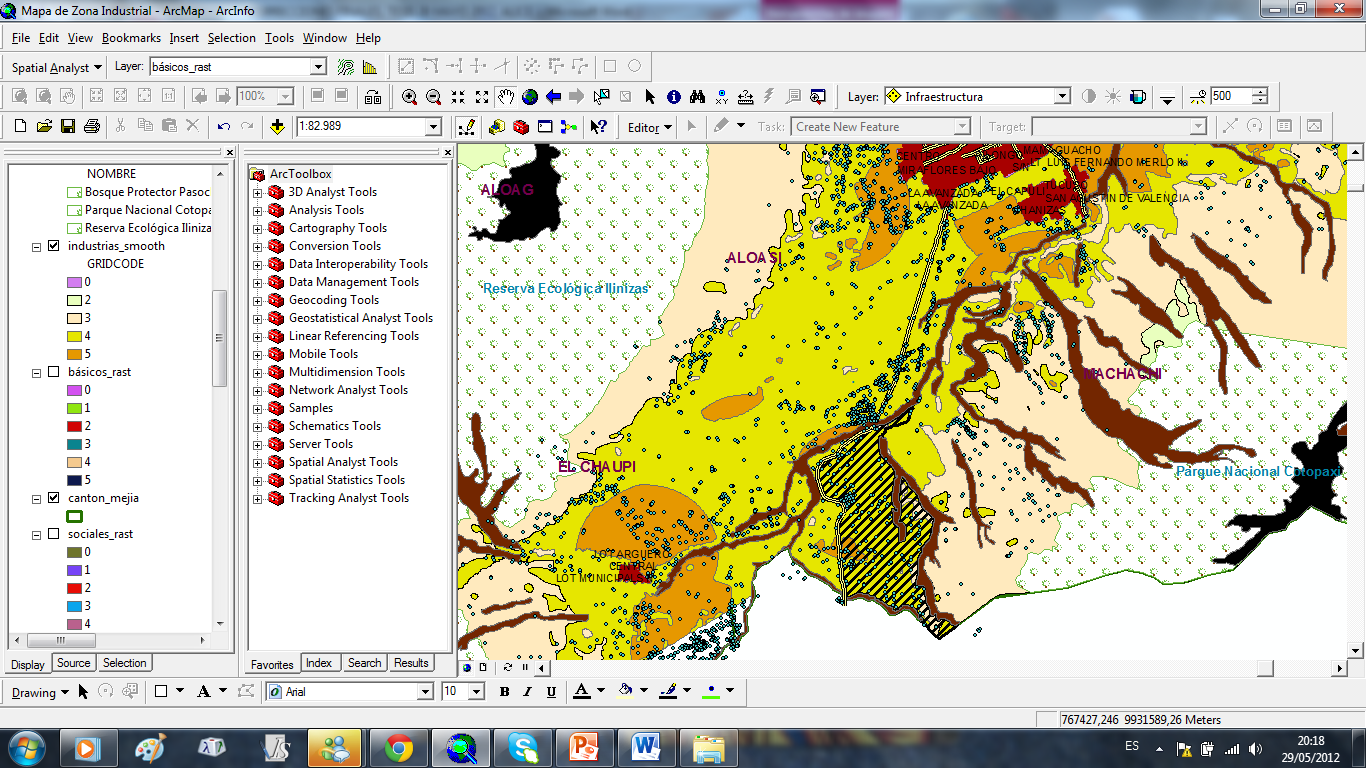 Los factores más representativos, son: 

No existe una disponibilidad alta o media de servicios de infraestructura básica en toda el área, ésta es muy baja en general.

La infraestructura afectada es alta en su número, sobre todo por las viviendas existentes.

Existe una alta disponibilidad de áreas de amortiguamiento (carretera principal y quebradas contiguas).

El desorden paisajístico es mediano por la cercanía de la zona industrial propuesta a la vía principal, donde el tránsito es alto.
ZONA 4
Se localiza en la parte norte del cantón Mejía, en la parroquia de Tambillo, y posee un área de 263 ha aproximadamente.
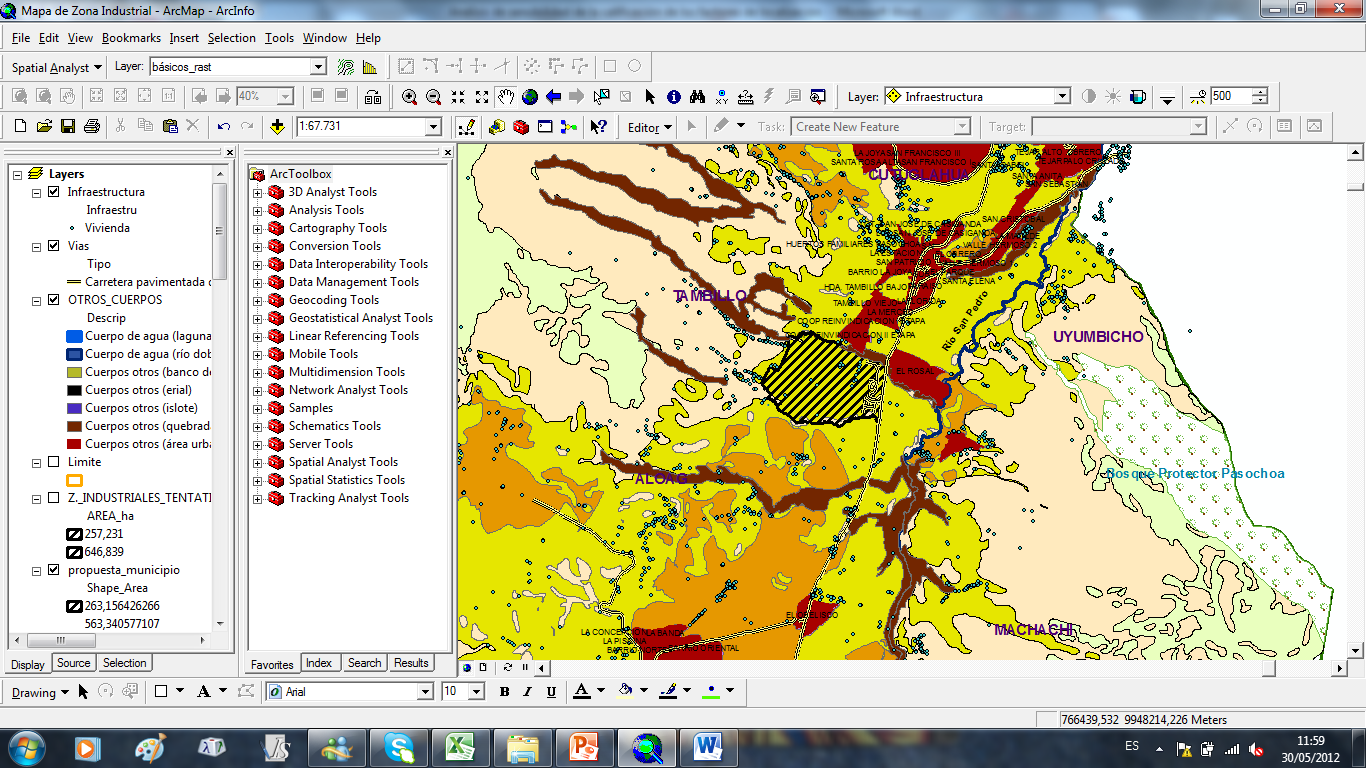 Los factores más representativos para el área, son: 

La accesibilidad a servicios sociales e infraestructura básica es muy deficiente.

No existe distancia alguna hacia las áreas urbanas, éstas se encuentran juntas, lo cual constituye un efecto negativo directo hacia la población asentada, por las futuras repercusiones.

No existe gran afectación hacia la infraestructura, el número de viviendas de la zona es bajo.

El desorden paisajístico es mediano por la cercanía de la zona industrial propuesta a la vía principal, donde el tránsito es alto.
MOMENTO OPERATIVOMATRIZ DE MARCO LÓGICO
GRACIAS!


=)